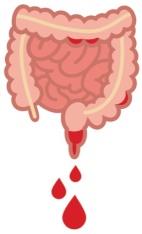 Lower 
GI bleeding
Presented by: 
MARAH AL-ABBASI 
DANIA AL-SINJELAWI 
LEEN AL-HASSHAIKEH
Definition
The lower GI bleeding : abnormal hemorrhage in the GI tract distal to the ligament of Teritz
GI bleeding is not a disease, but a symptom of a disease.
The diverticulosis  and angiodysplasia are the most common causes of LGI bleeding 
More than 75% of bleeding stop spontaneously with 10% re-bleeds in 1 year and 50% in 10 years
EPIDEMIOLOGY
The majority of the LGI bleeding is self limiting 
In 90% of the cases colon is the source of bleeding 
The incidence increase with age 
The mortality less than 5%
Intussusception is the most common cause in the pediatric age 
And the Diverticular disease is the most common causes in adults
Sign and symptoms
hematochezia ( the passage of fresh blood in stool)
 bloody diarrhea 
anemia / hypovolemia due to hemorrhage  (e.g. pallor, dizziness, weakness, syncope)
Nonspecific symptoms may include dyspnea, abdominal pain, chest pain, and fatigue
Massive bleeding
Moderate bleeding
Occult bleeding
Massive bleeding
Only 10-20% patients present with massive bleeding 
Large volume of bright red blood per rectum  or hemtochezia 
Usually in elderly patient 
Hemodynamic unstable 
SBP = 90 mmHg  
HR > 100
Low urine output 
Hemoglobin level = 6 g/dl  
Bleeding more than 1.5 L / day
For 3 days
The most common due to diverticulosis and angiodysplasia 
Mortality rate more than 21%
Moderate bleeding
May present as hematochezia or melena 
The patient with any age 
Hemodynamic stable
Occult bleeding
Patient with any age 
Presented with microcytic  hypochromic anemia due to chronic blood loss
Risk factors
Low fiber diet 
Obesity , physical inactivity 
Radiation 
NSAIDs and aspirin 
Advancing age 
Extensive comorbid illnesses
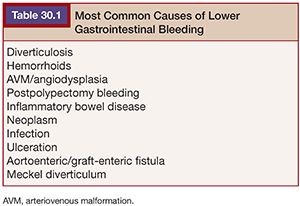 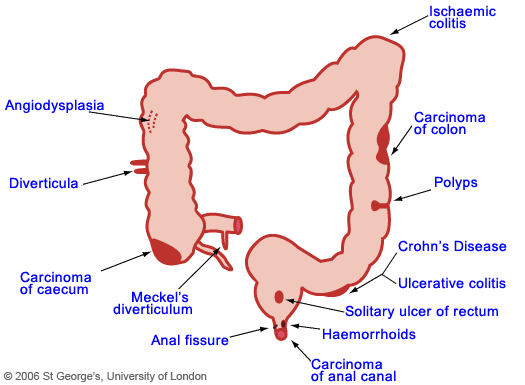 Specific causes of
Colonic bleeding
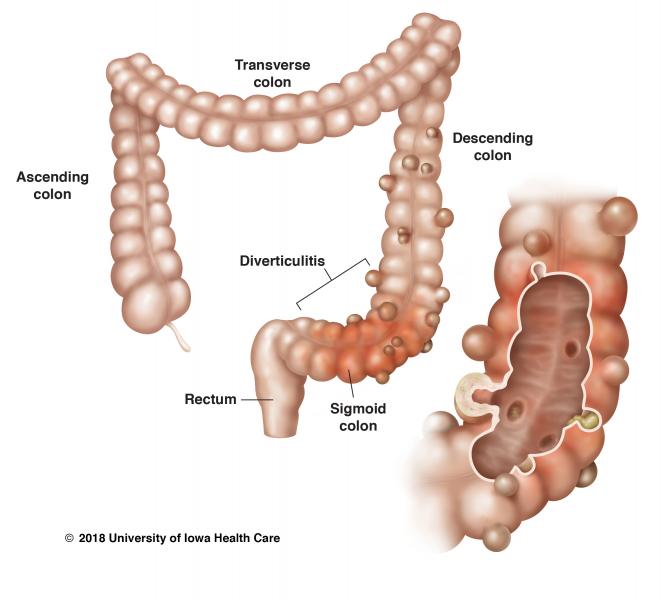 Diverticular Disease
There are 4 types of diverticular disease:
1) Asymptomatic diverticulosis (most common)
2) Symptomatic uncomplicated diverticulosis 
3) Diverticula bleeding.
4) Diverticulitis
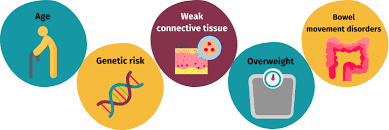 Risk factors :
Aging. .
Male
Obesity. 
Smoking. .
Lack of exercise.
Diet high in animal fat and low in fiber
. Certain medications.  including steroids, opioids and NASID
1. Asymptomatic Diverticulosis 
diverticulosis is caused by a low-fiber diet,so a high-fiber diet like bran And psyllium used in treatment .
Diagnosis by barium enema 

2 . Symptomatic uncomplicated diverticula disease
It's  painful diverticular disease is caused by irritable bowel syndrome (IBS). Symptoms include diarrhea and cramping abdominal (belly) pain, with no fever or other sign of an infection
pencil-thin stools, and bouts of colicky pain often relieved by passing flatus or having a bowel movement
3. Diverticular bleeding  

occurs when pouches (diverticula) that have developed in the wall of the large intestine (colon) bleed 
Patients classically present with "painless, maroon
stool," but the color can actually vary from red to black.

Treatment for diverticular bleeding: 
1. Stabilize the patient with IV crystalloid and give packed red blood cell transfusion if needed.
 2. Rule out UGI bleed.
 3. Correct any coagulopathies and stoped any medications that worsen bleeding. 
4. Colonoscopy is indicated only if bleeding does not stop.
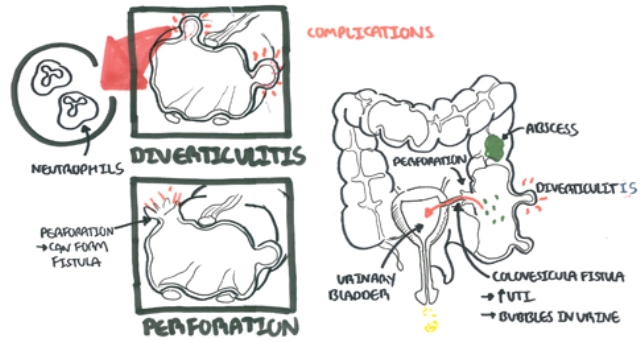 4. Diverticulitis :
is caused by inflamed diverticula
Signs and symptoms include:
• LLQ pain and tenderness
• Fever
• leukocytosis 
• No bleeding

Digonstic tests : 
 ultrasound or CT( is most useful in assessing diverticulitis)
Avoid colonoscopy  and barium enema (due to risk of perforation).

 The complication of diverticulitis : abscess , fistula, peritonitis , perforation and intestinal obstruction
The treatment of diverticulitis depends on the severity of sign and symptoms :
Uncomplicated diverticulitis 
Antibiotic 
Liquid diet 
Pain reliever 
Complicated diverticulitis 
Intravenous antibiotic 
Insertion of a tube to drain an abscess if one has formed 
Indication of surgery 
1- if not improved to medical surgery 
2- Recurrent or persistent hemorrhage 
3- at least 2 documented attacks of diverticulitis
Angiodysplasia
also called Arteriovenous Malformations [AVM’s]

Some reports state vascular lesions account upto 40% of LGI-B, 
However, recent reports state much low incidence 
 
They are acquired degenerative lesions secondary to progressive dilatation of normal blood vessels within the submucosa of the intestine 

• Age of incidence > 50 yrs with M=F, usually associated with aortic stenosis and renal failure, esp in older patients , the risk of bleeding is increased in disorders of coagulation. 

• Haemorrhage tends to arise from right side of colon, with CECUM being most common .
Think of these as spider nevi of theGI tract.
Bleeding in angiodysplasia can be occult to severe.
[Speaker Notes: it resembles telangiectasia and development is related to age and strain on the bowel wall.[1] It is a degenerative lesion, acquired, probably resulting from chronic and intermittent contraction of the colon that is obstructing the venous drainage of the mucosa. As time goes by the veins become more and more tortuous, while the capillaries of the mucosa gradually dilate and precapillary sphincter becomes incompetent. Thus is formed an arteriovenous malformation characterized by a small tuft of dilated vessels.]
Hereditary hemorrhagic telangiectasia
(Rendu-Osler-Weber syndrome) is a hereditary condition in which there are     multipleVMs affecting all the organs, including the brain, lungs, and skin, as well as
the mucous membranes and the GI tract--especially inthe upper Gl tract (in contrast to AVM; that are located
in the lower Gl tract). Patients with HHT frequently have a history of epistaxis.
Diagnosis
COLONOSCOPY: Red stellate lesions with a surrounding rim of pale mucosa.
ANGIOGRAPHY: dilated, slowly emptying veins, and sometimes early venous ﬁlling
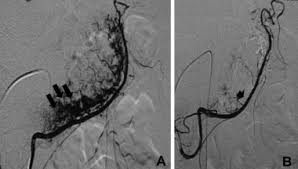 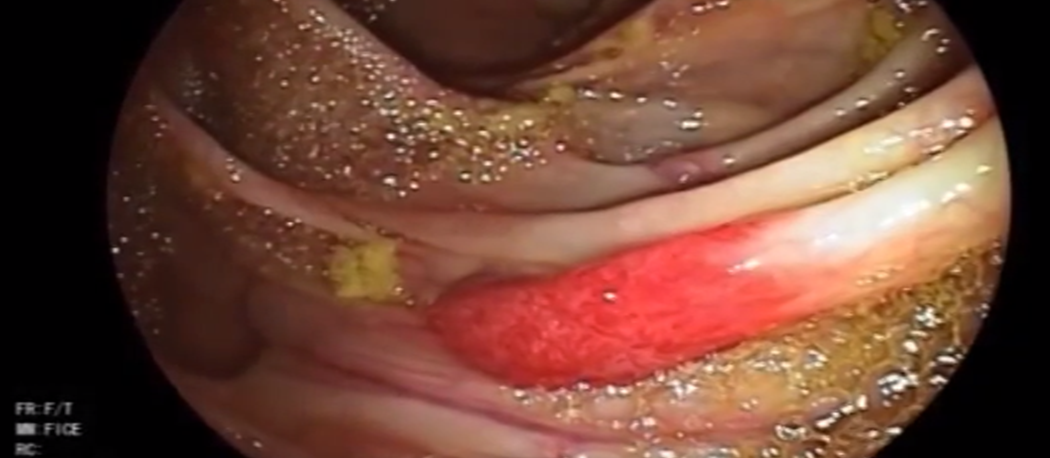 Treatment
Treatment with intra-arterial vasopressin, endoscopic mangement , injection with sclerosing agents, lastly Segmental resection most commonly a Right colectomy is effective .
Diagnostic modalities for LGI bleeding :
Colonoscopy : full length colonoscopy is the most important investigation. It helps in visualizing from rectum to last 10-15cm of terminal ileum . 
Diagnostic uses : Imaging + Biopsy of the lesion 
Therapeutic uses : Electro-cauterization of bleeding points + polypectomy
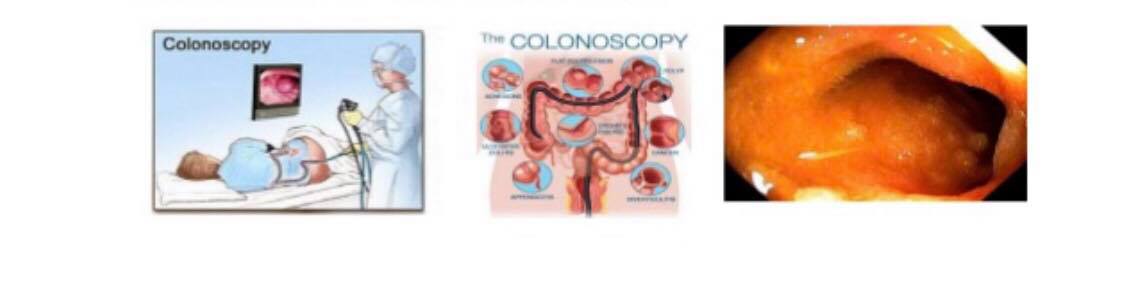 Radionucleotide scanning (Technecium-99m labelled RBC scintigraphy)
It only has diagnostic value. But the advantage is that it can detect very small amount of bleeding (0.5-1 ml/min).
Mesentric 
Angiography
CAPSULEENDOSCOPY
Non invasive procedure 
Done in stable patients 
Duration is 8h/500 00 images 
Only diagnostic value 
The image cannot be controlled from outside, thus pathological site may be missed
In this procedure bleeding rate of 0.5-1 ml/min can be detected .
Selective angiography is done by catheterising the arterieas selectively under fluoroscopic guidance.
Therapeutic implication is done by embolisation of the culprit vessles
THANK YOU 